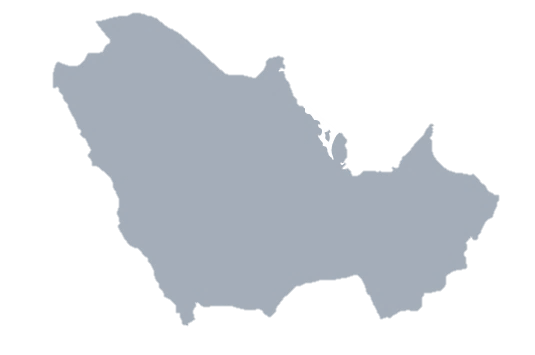 ENERGY INDUSTRIES COUNCIL – CONNECT
Clean Energy UAE 2021

Opportunities in the UAE Renewable Energy Sector

23-24 February 2021
1
IRENA at a glance
Mandate  
  To promote the widespread adoption and sustainable use of all forms of renewable energy worldwide
Intergovernmental Organization (IGO)

Established in 2011

Headquarters in Masdar City, Abu Dhabi, UAE

Country Engagement & Partnerships (CEP)

Permanent Observer to the United Nations – New York, USA

Director-General – Francesco la Camera
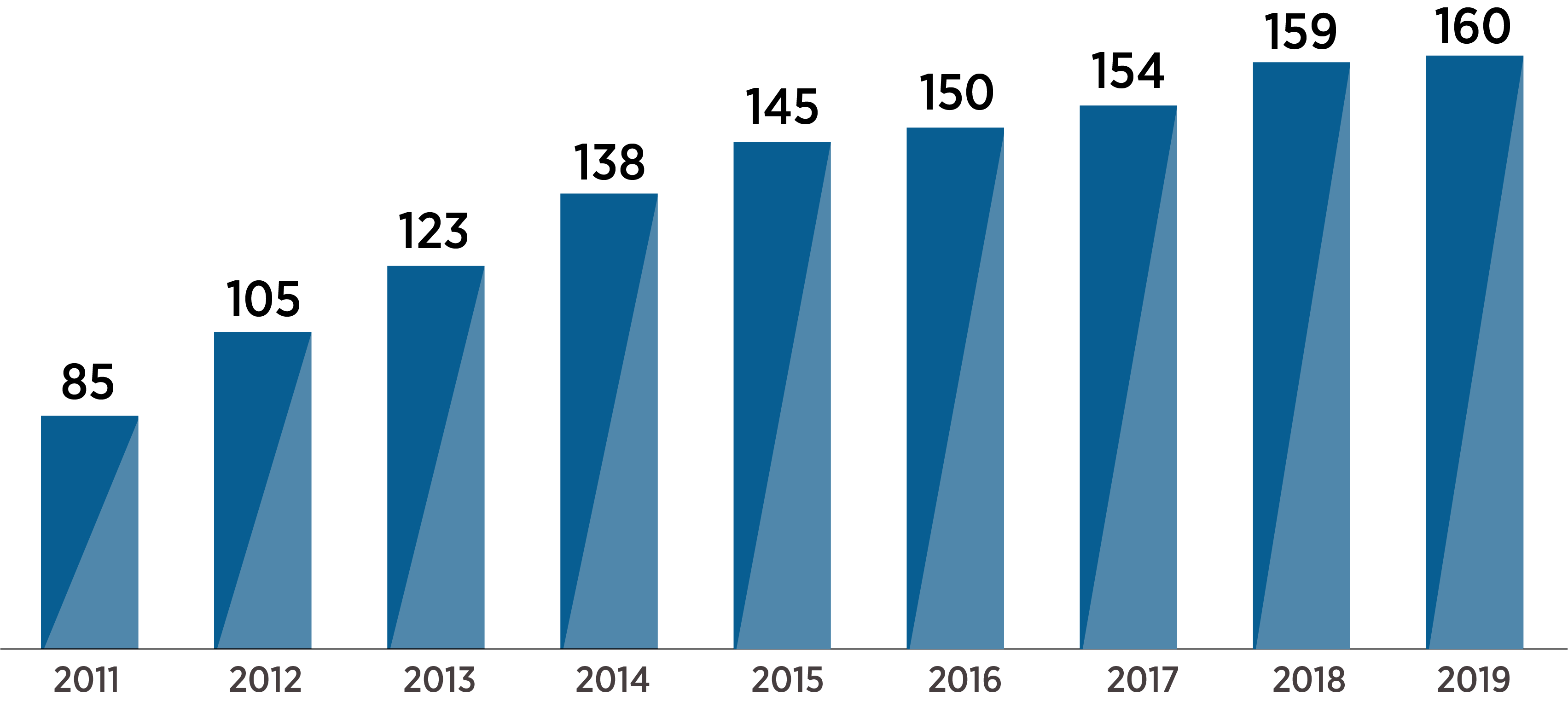 Membership
2020:163 members + 21 in accession
The Renewable Energy Market Analysis Series
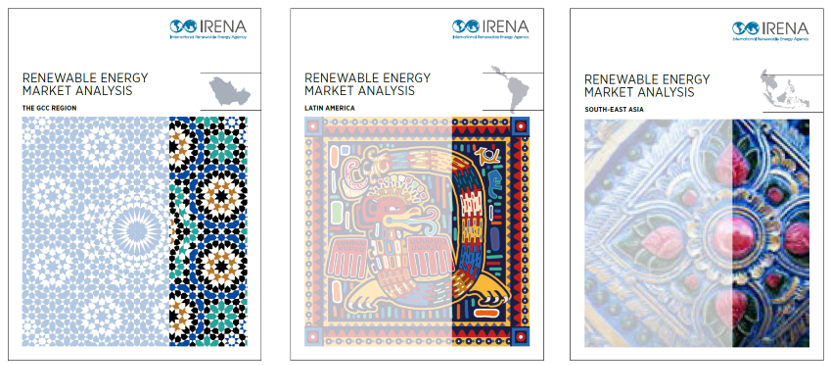 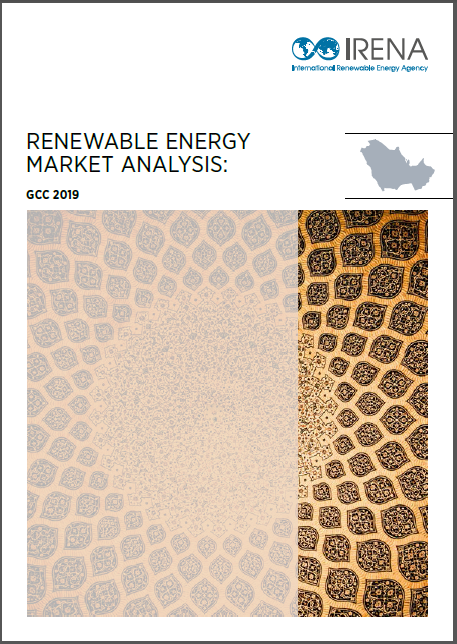 IRENA © 2018
IRENA © 2019
IRENA © 2016
IRENA © 2016
3
Rapidly growing energy demand of the GCC
Total final energy consumption by source in the GCC, 1990-2016
Total final energy consumption quadrupled since 1990

Drivers:
Economic growth
Population growth
Fuel and power subsidies

Energy demand per capita 
      higher in GCC countries than                
      most other industrialized countries

Energy supply: Oil and natural gas
4
Energy resources: oil and natural gas
Crude oil reserves by region in 2017 as a share of world total
Natural gas reserves by region in 2017 as a share of world total
Crude oil exports by region in 2017 as a share of world total
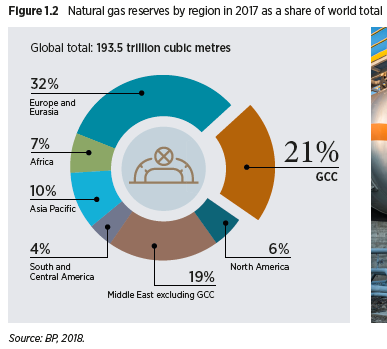 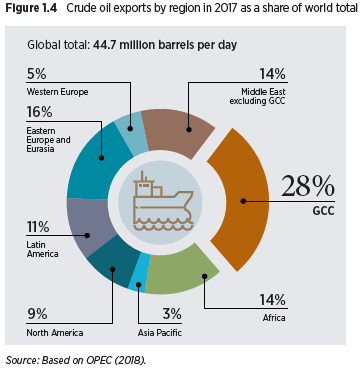 5
Drivers of renewable energy in the GCC
Rapidly growing demand due to economic and population growth
Promising resources
Falling costs leading to record-low prices
Socio-economic benefits
Price of utility-scale electricity generation technologies in the GCC
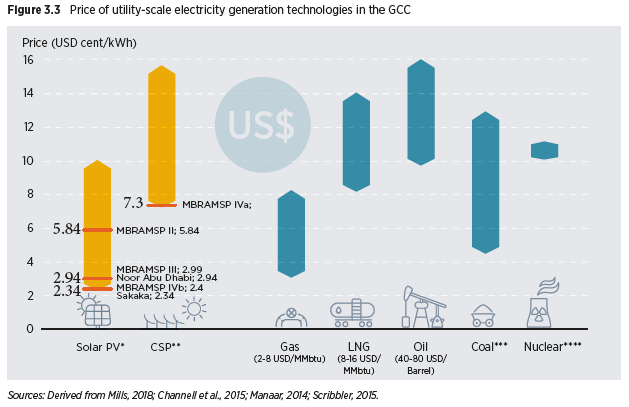 Auctions in GCC resulted in world record low prices for PV and CSP

Key factors for low prices 
well-designed auctions
favourable financing conditions 
declining technology costs 

Investments in the value chain: 
project developers
manufacturing companies 
R&D
6
6
6
[Speaker Notes: IRENA’s database also compiles the benefits from the widespread adoption of renewable energy technologies. i.e. Employment benefits.  

The widespread adoption of renewables creates employment opportunities up and down the supply chain. Worldwide, the sector employed 11 million people at the end of 2018, according to this sixth edition of the Renewable Energy and Jobs series.

Renewable Energy jobs by technology (in-slide comment):
Solar PV remained the top employer among RE technologies( 3.6 million jobs)
Renewable Energy jobs by Country (in-slide comment):
Asia is leading in terms of renewable energy jobs where 39% of RE jobs are in China
Gender (in-slide comment):
32% of all renewable energy jobs are held by women]
The GCC’s promising energy resource: renewables
Suitability analysis results for on-grid solar PV (left) and on-grid wind (right)
7
Sustainability plans in the GCC
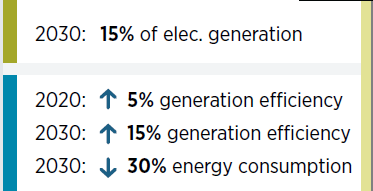 Strong increase in renewable energy and energy efficiency plans, often integrated in national energy and/or climate strategies
Many targets not yet part of legislation
Long-term targets translating into concrete policies and medium-term projects
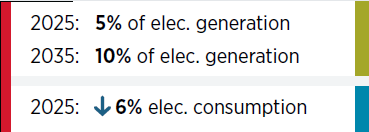 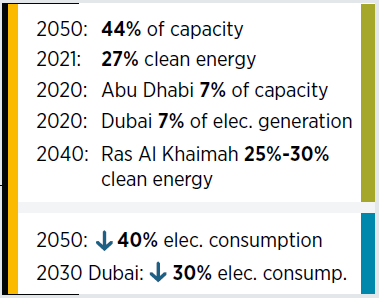 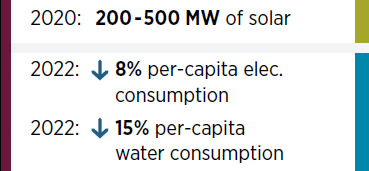 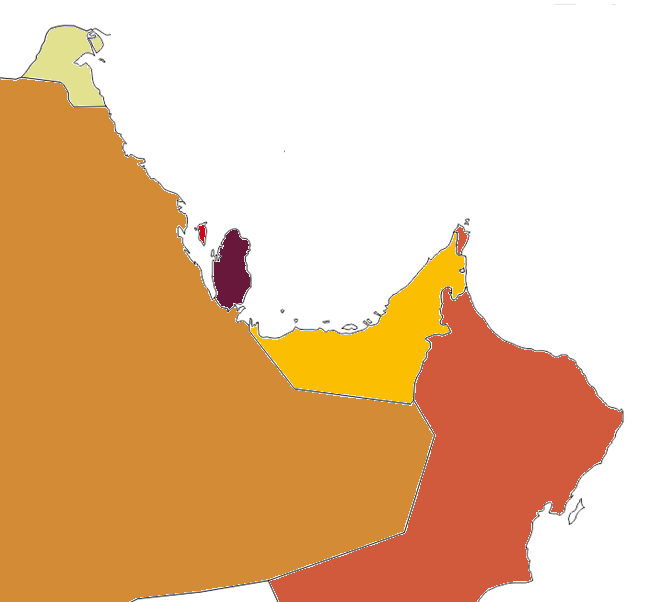 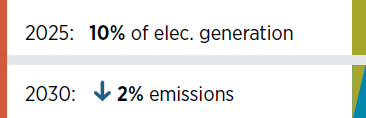 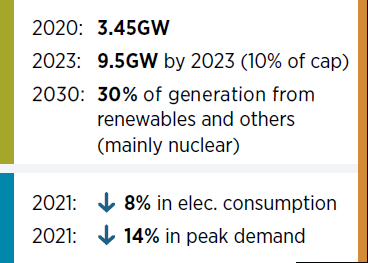 8
Benefits of renewable energy
Benefits of renewable energy deployment in the GCC
Renewable energy jobs in 2030, by technology
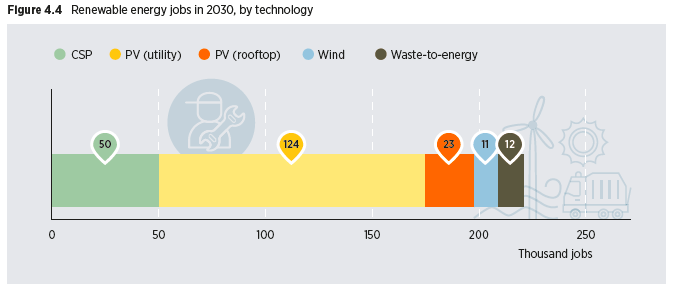 9
UAE leading relative to other GCC countries
Installed renewable energy capacity in GCC 
countries as a share of the total by 2018
Growth in renewable energy capacity 
in the GCC by country, 2014-2018
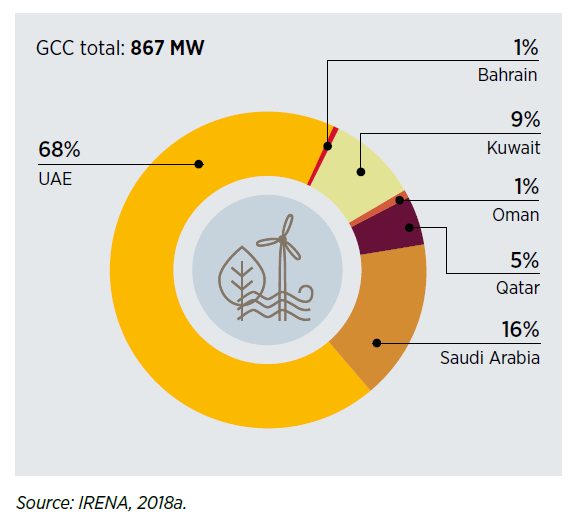 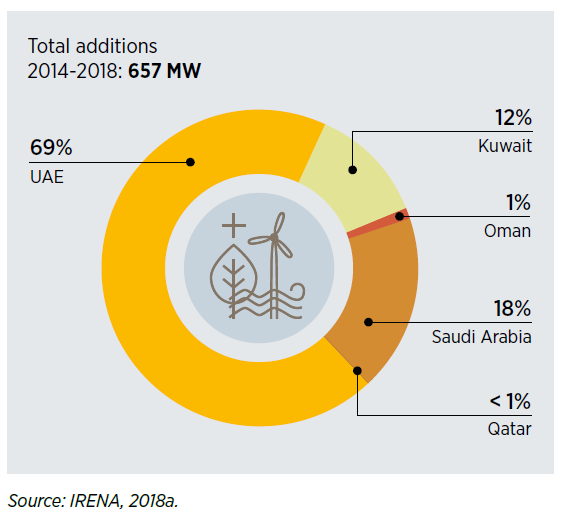 10
Sustainability plans in the UAE
Vision 2021

UAE Energy Strategy 2050

UAE Green Growth Strategy 

UAE Future Strategy

UAE Centennial Plan
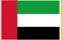 National Economic Strategy
Targets
Abu Dhabi
7% of installed capacity
  from renewables
  Dubai
7% RE  of electricity generation
2020
2021
27% clean energy target
Dubai
7% RE in electricity generation
2030
Drivers
Economic Diversification
Technological innovation
Regional knowledge hub for research,
2050
44% renewable energy capacity
40% decrease in electricity consumption
11
[Speaker Notes: Emphsize municpaity targets]
Institutional Framework
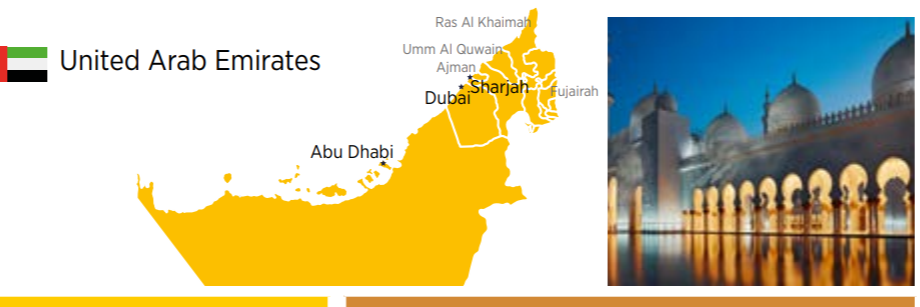 Emirate-level institutions
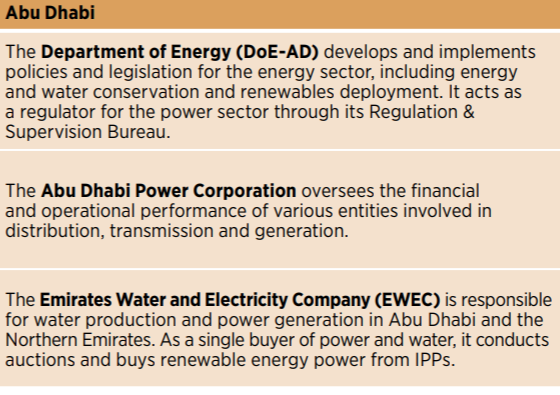 Federal level institutions
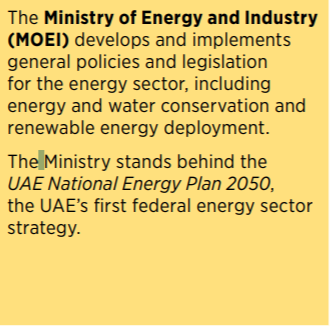 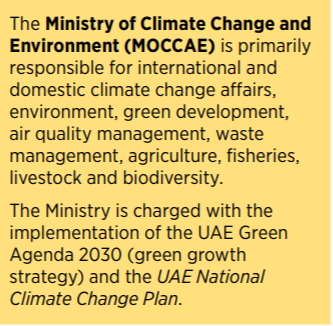 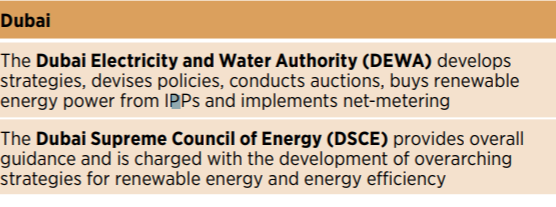 12
National and Regional Recommendations
Building a regional strategy for industrial development
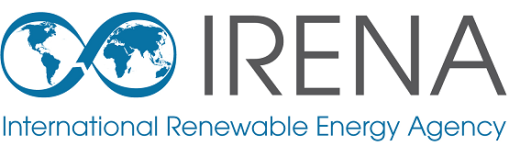 Axis n°1
Coordinate RE plans and policies
Axis n°2
Support development of local industry
Axis n°3
Promote cross-border trade, R&D collaboration and training
Axis n°4
Establish regional financial framework & financing facility
[Speaker Notes: To enhance the regional attractiveness, the following actions have been identified:4 axes have been identified. 

Axis 1: National RE strategy and public policies to coordinate national RE plans and policies for medium and long terms

Examples of recommended measures:
Formulate a long term RE strategy with national targets

Define an extensive RE regulatory framework

Define a national plan for RE equipment manufacturing

Reform fossil-fuel subsidies

Axis 2: Support development of local industry, to optimise development of RE resources and manufacturing capacities

Examples of recommended measures:
Provide information on market size and opportunities of production adjustments

Assess the feasibility of production line upgrades

Foster business linkages in particular through JV with international companies

Promote awareness-raising initiatives

Support the structuring of the sector

Axis 3: R&D and training, to promote cross-border trade and R&D collaboration 
Examples of recommended measures :

Support research and development

Educate and train high-skilled workforce

Implement upgrading programs targeting specific industrial actors

Identify niche technologies and set-up national centres of excellence

Axis 4: Mobilization of investment to establish a regional financial framework and financing facility 
Examples of recommended measures :

Encourage local banks to implement low interest loans and grants 

Implement investment support mechanisms for adaptation or creation of production lines

Implement price, tax and other incentives]
The way forward – an evolving energy sector
Renewable energy and energy efficiency
Market for distributed generation
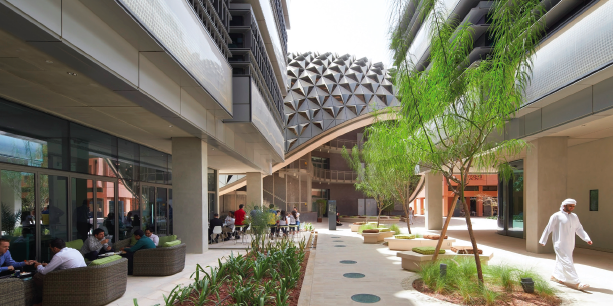 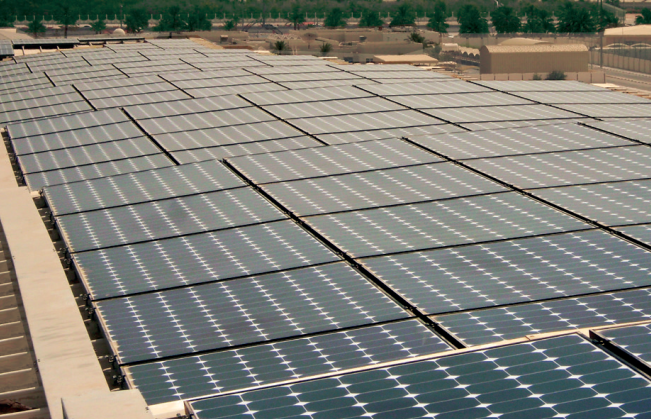 The overarching role of policy
Integrating variable RE in power systems
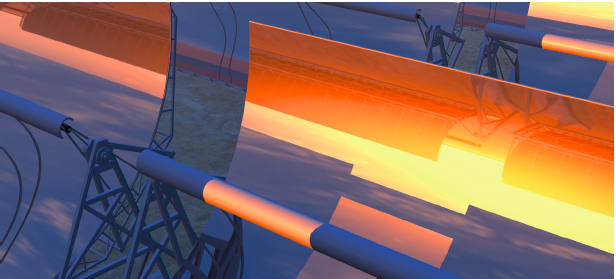 Electric vehicles
Electricity storage
Electricity trade
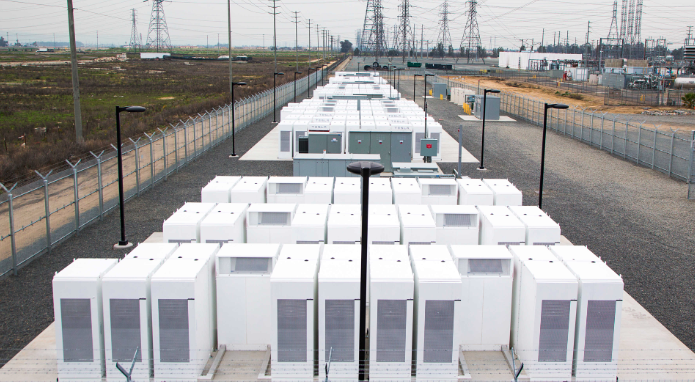 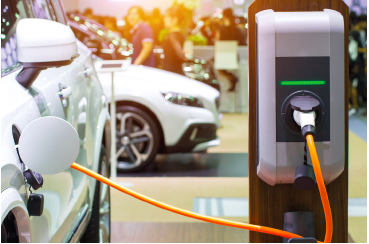 14
Thank you for your attention
15